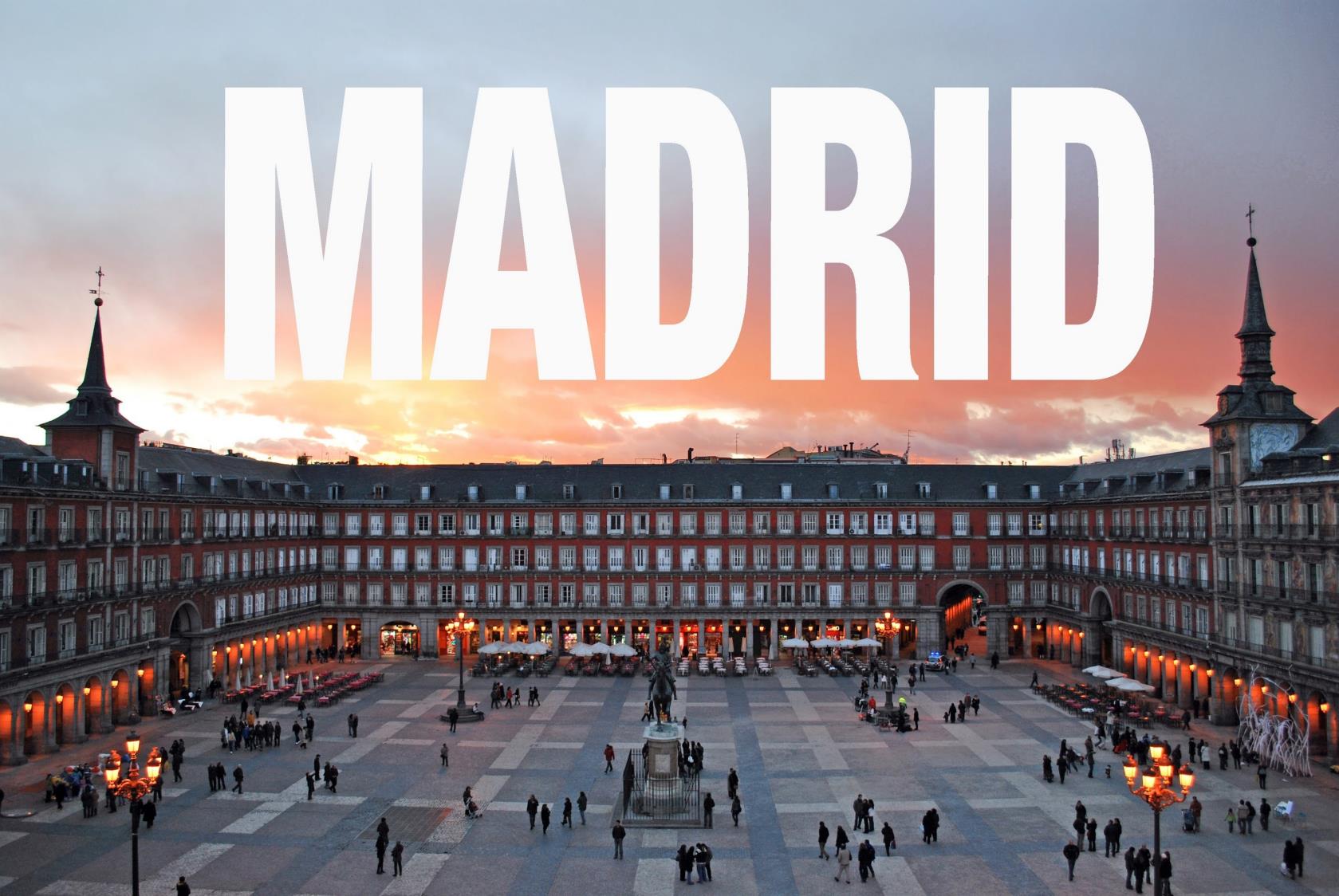 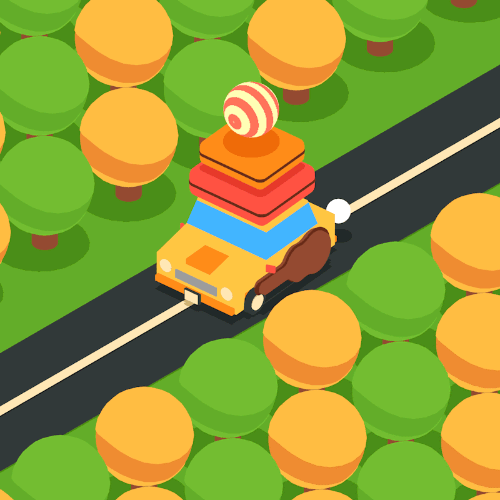 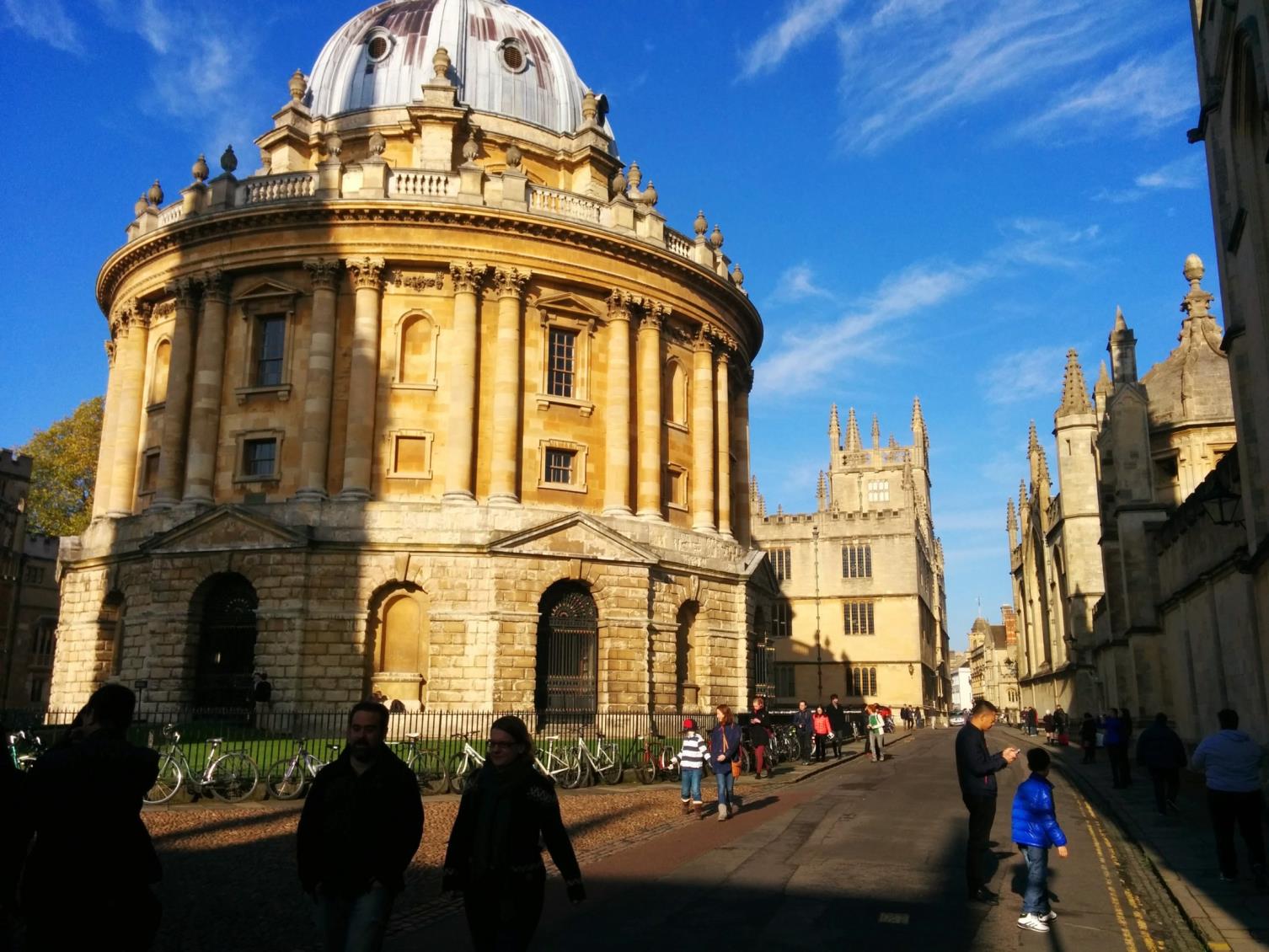 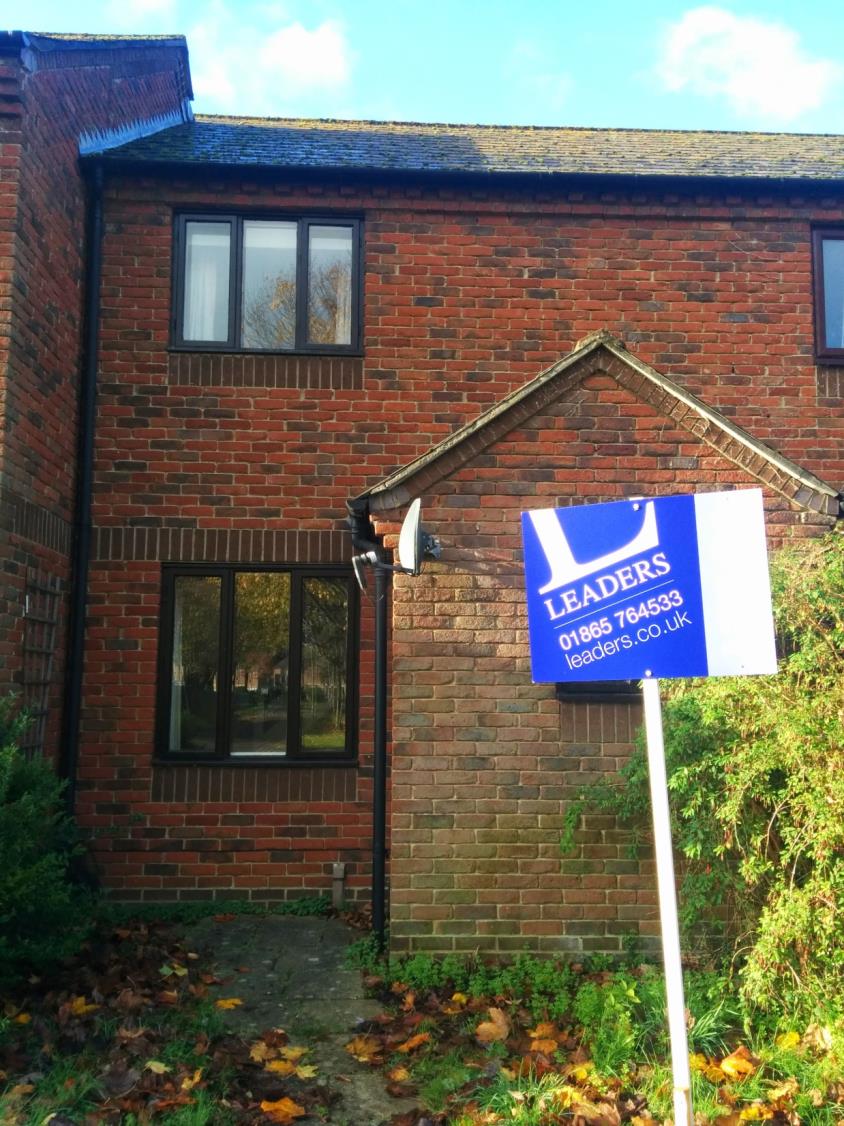 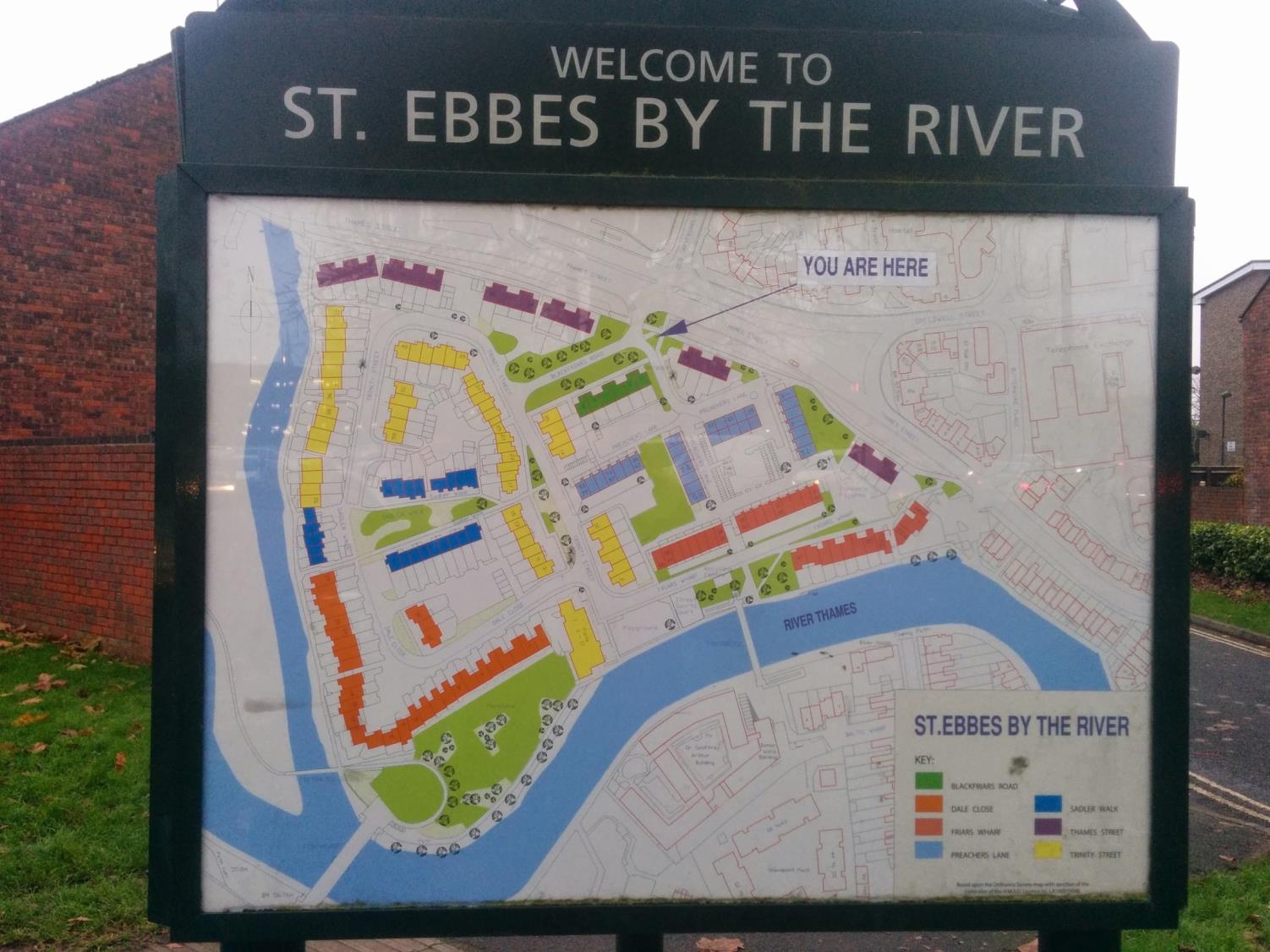 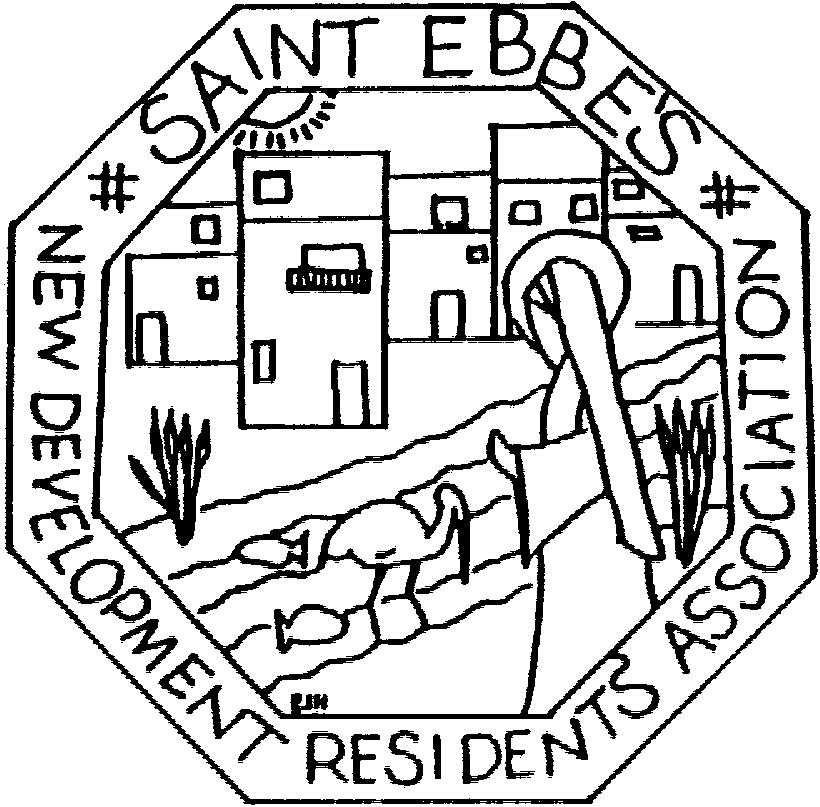 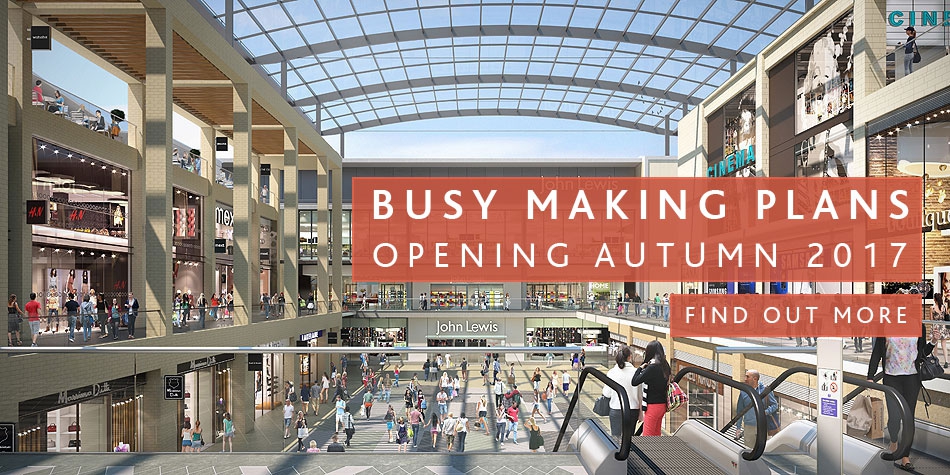 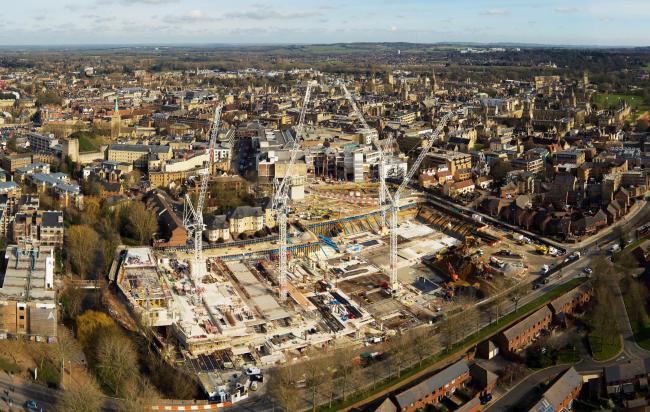 DIY Air Quality Sensors
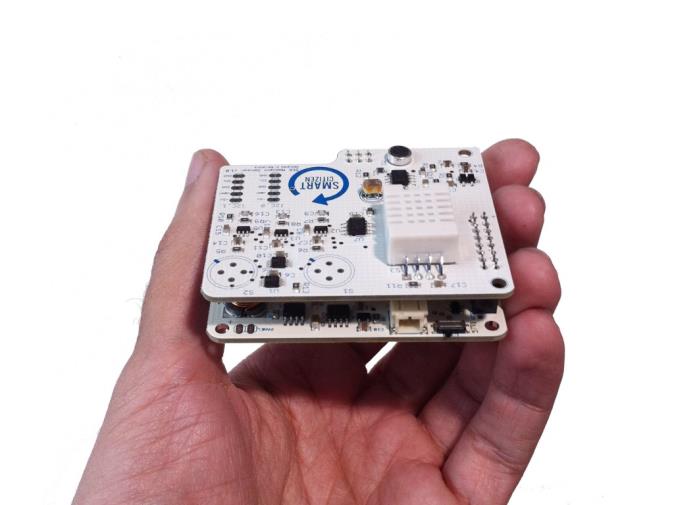 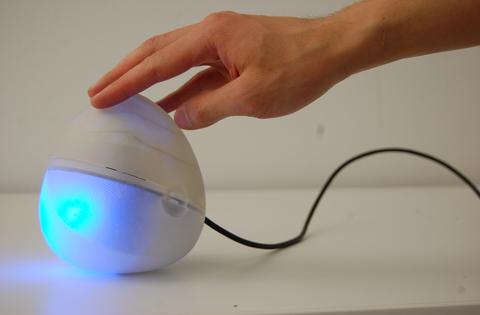 175 US$
185 US$
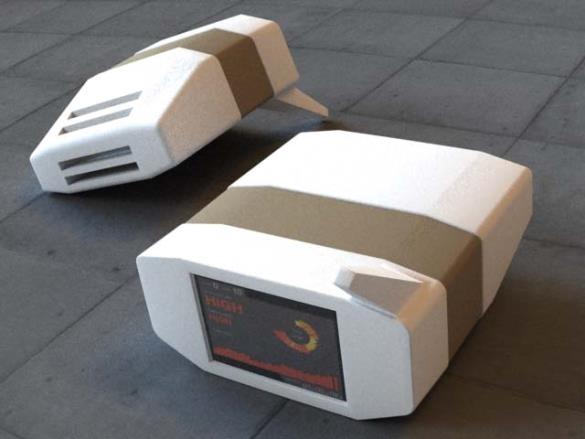 200 US$
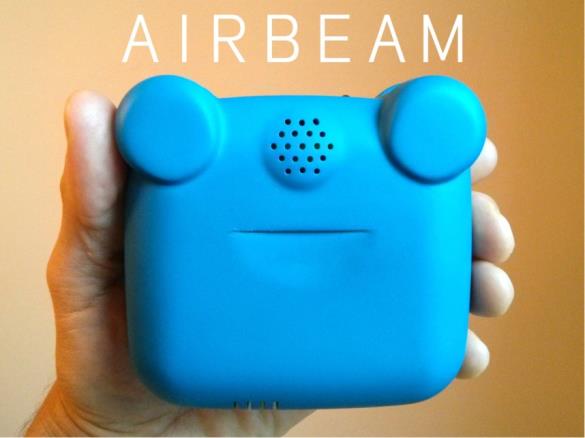 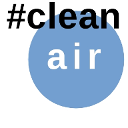 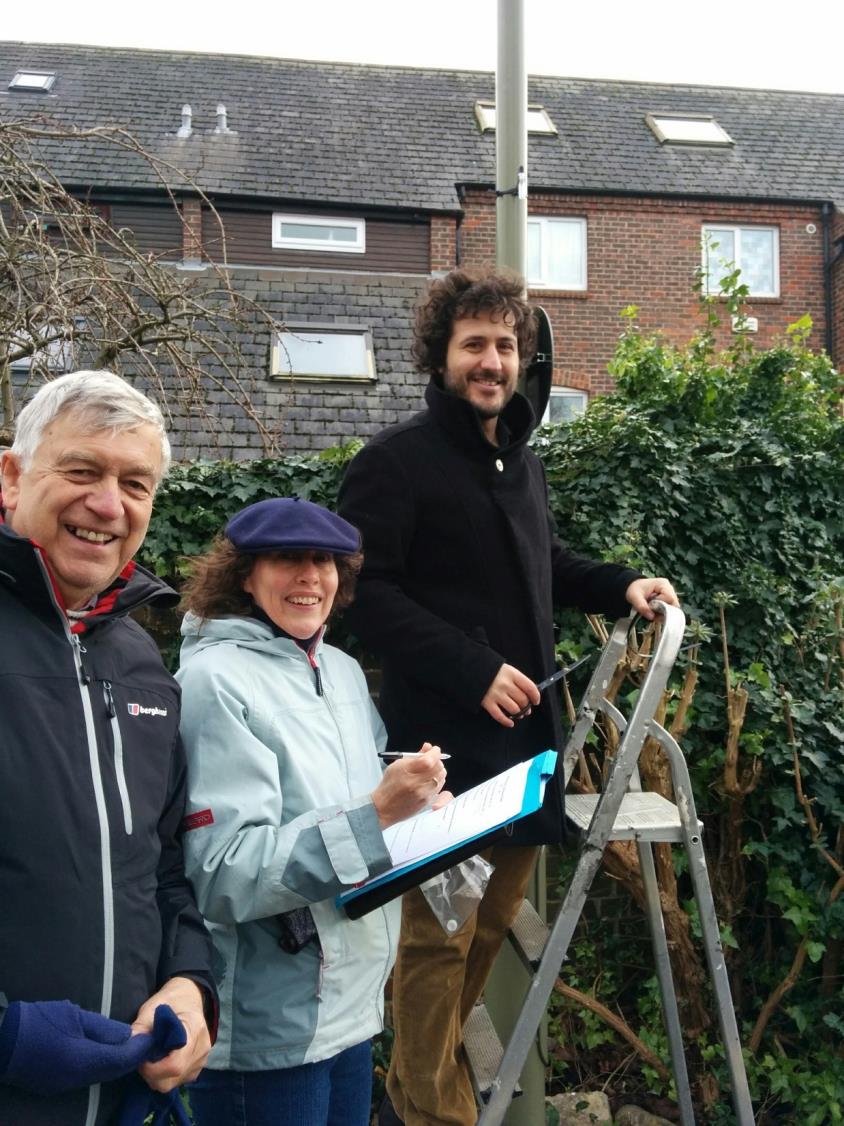 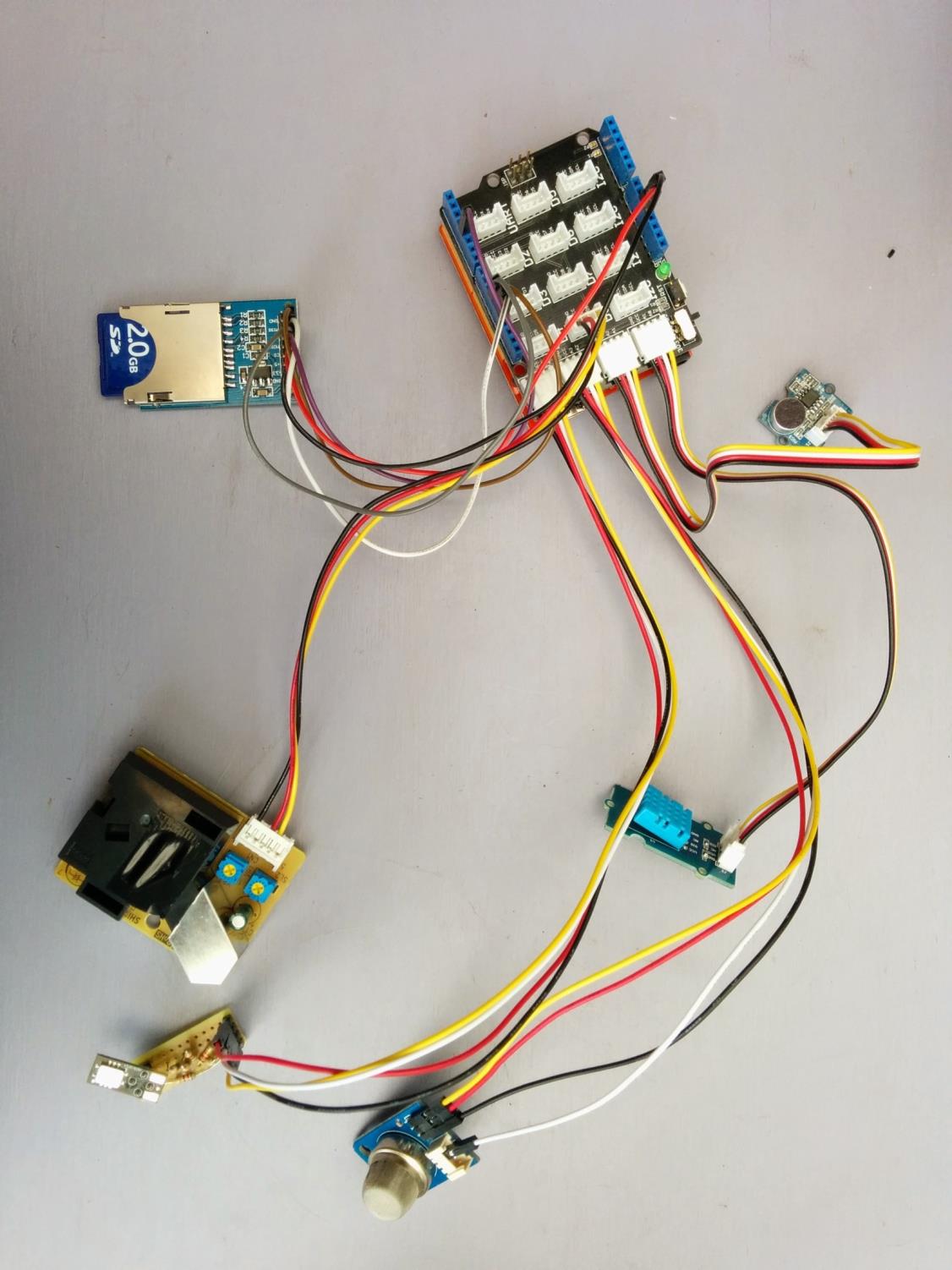 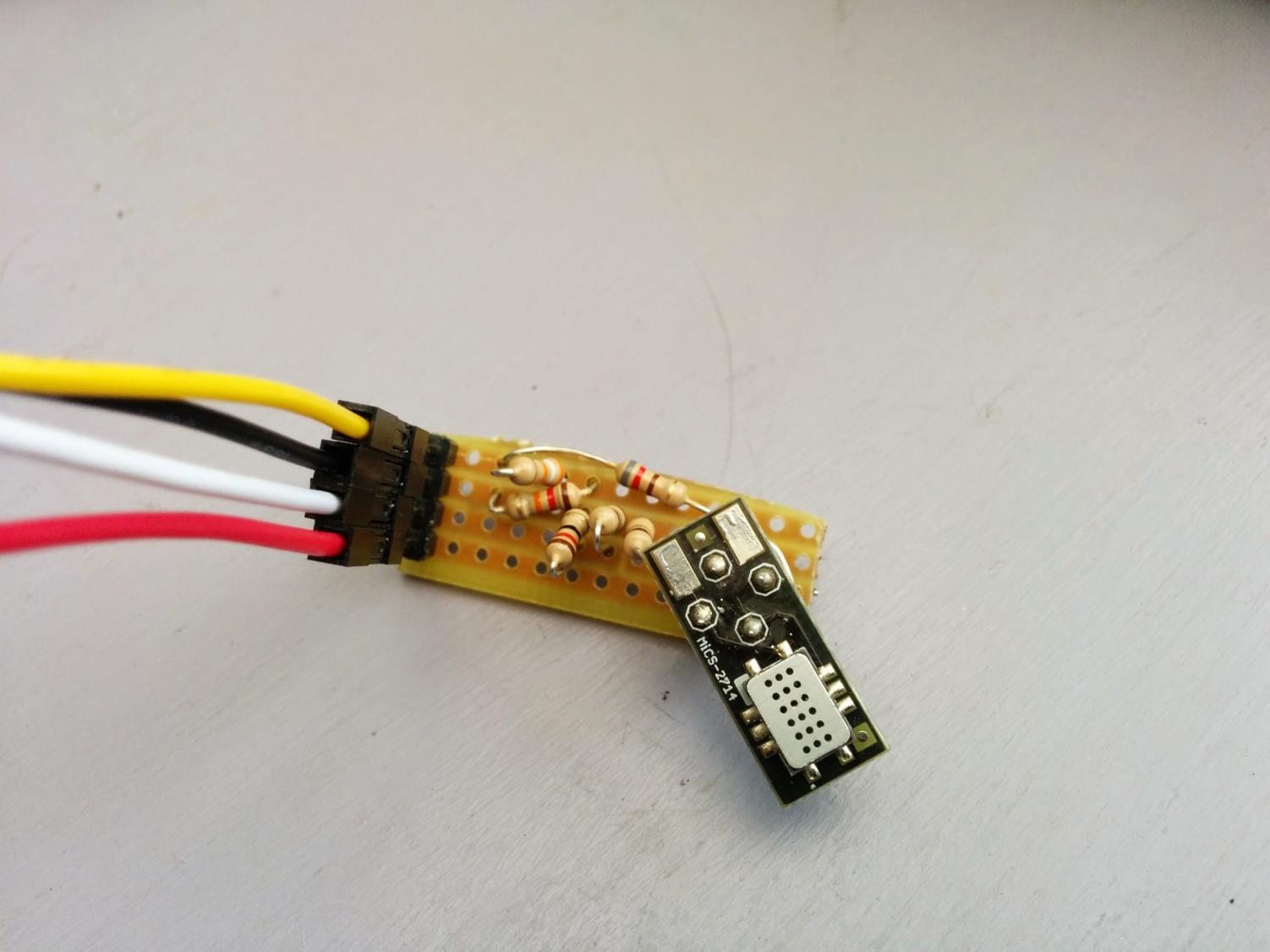 Easy to build
Arduino based
<100 GBP
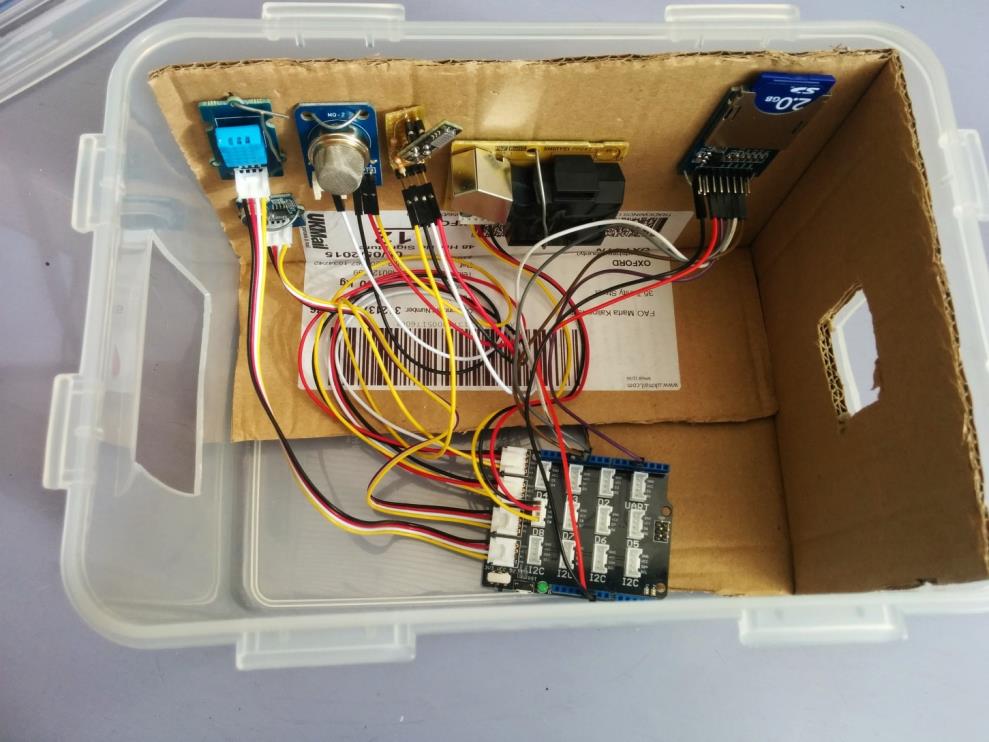 CO
Particulates
Temp/Hum
SD card
NO2
sound
Arduino
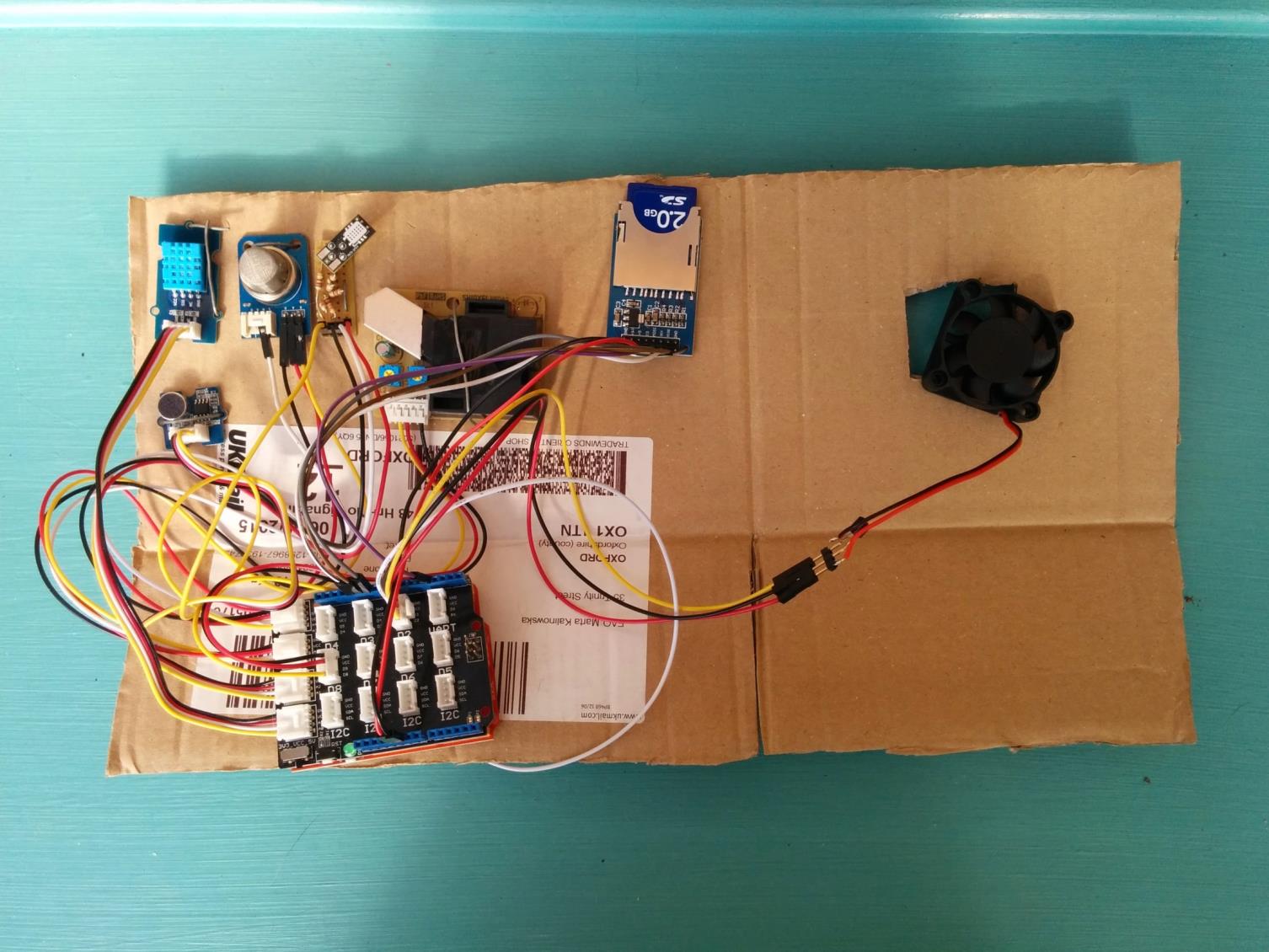 Calibration
In lab:
Use cylinders of pure gas + reference sensor
Use pre-mixed cylinders with known concentrations (£100 to £180)
In field:
Co locate sensor with a deployed sensor
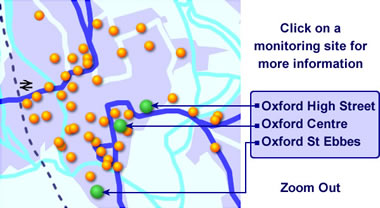 http://www.oxford-airwatch.aeat.co.uk/index.php
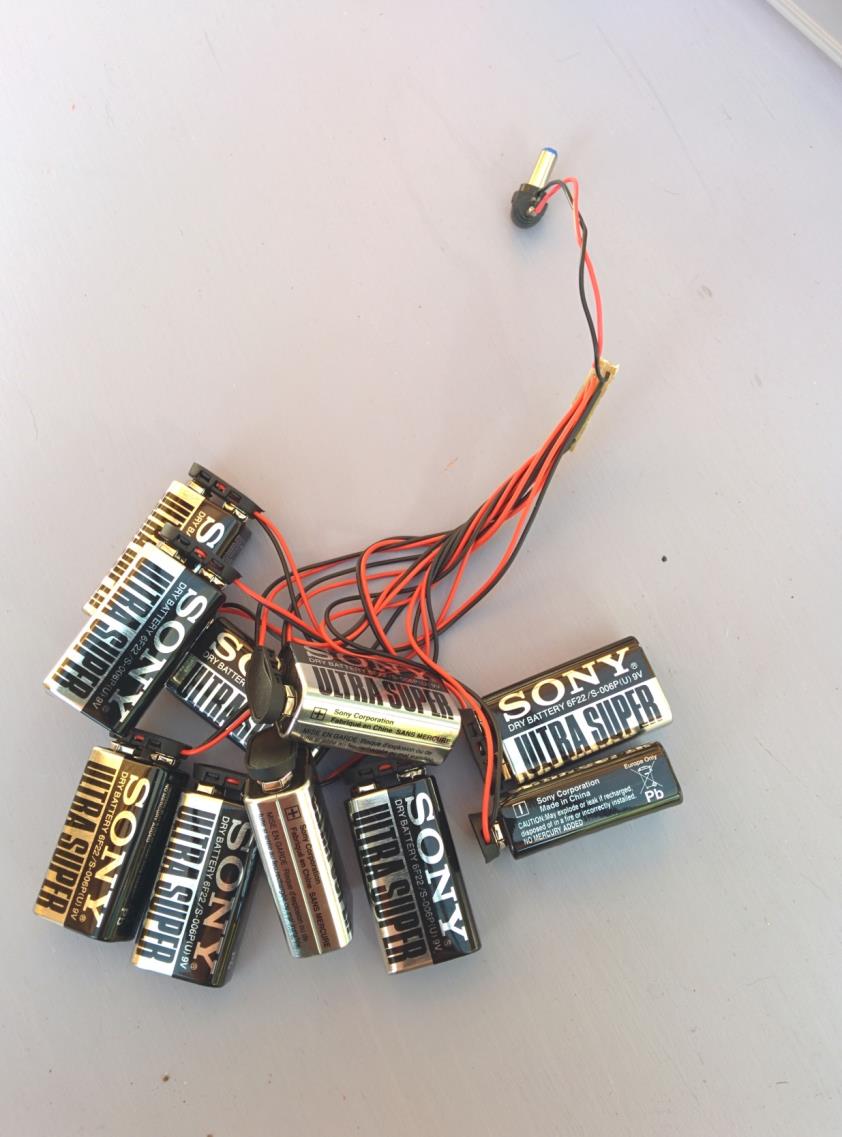 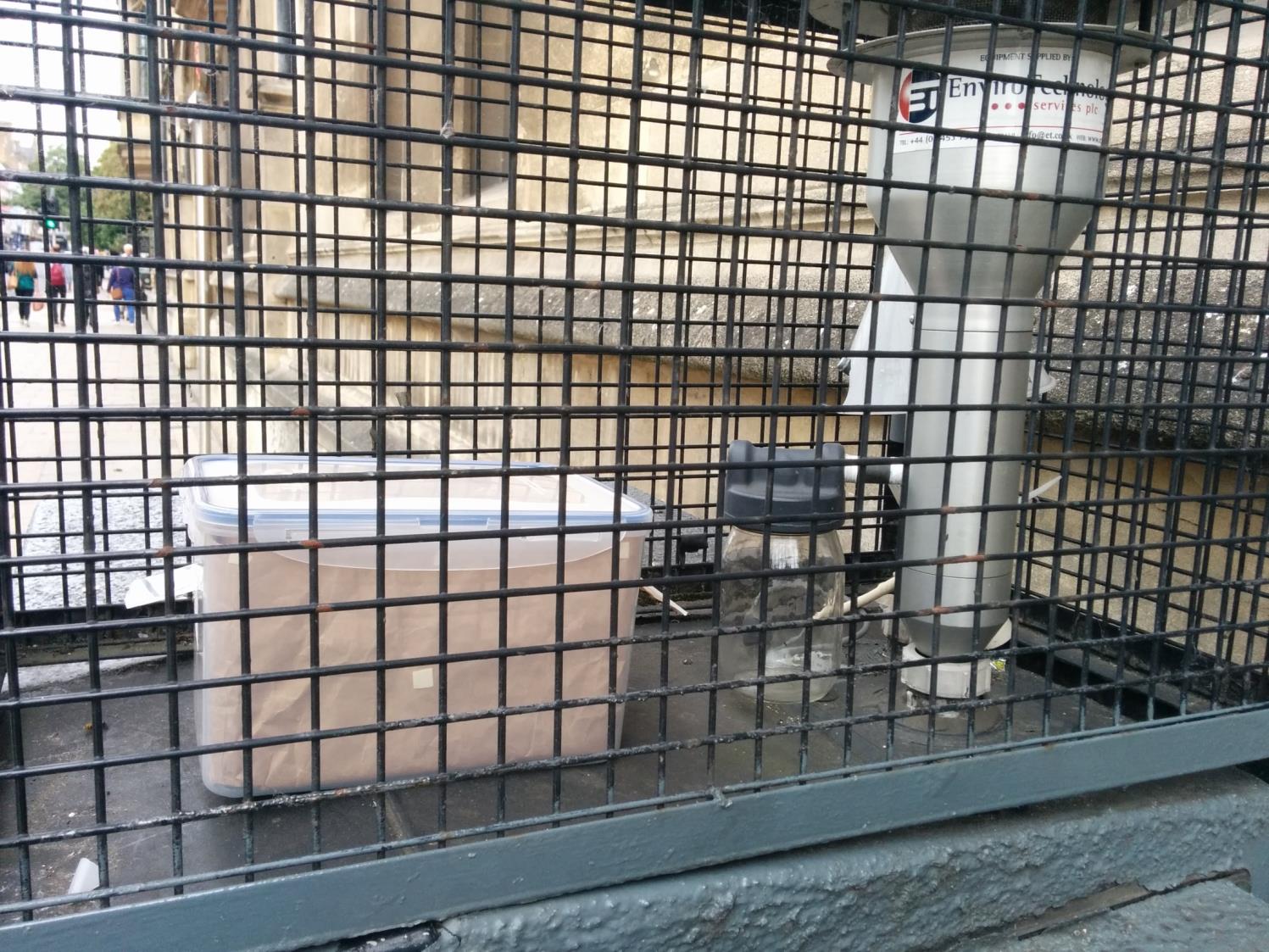 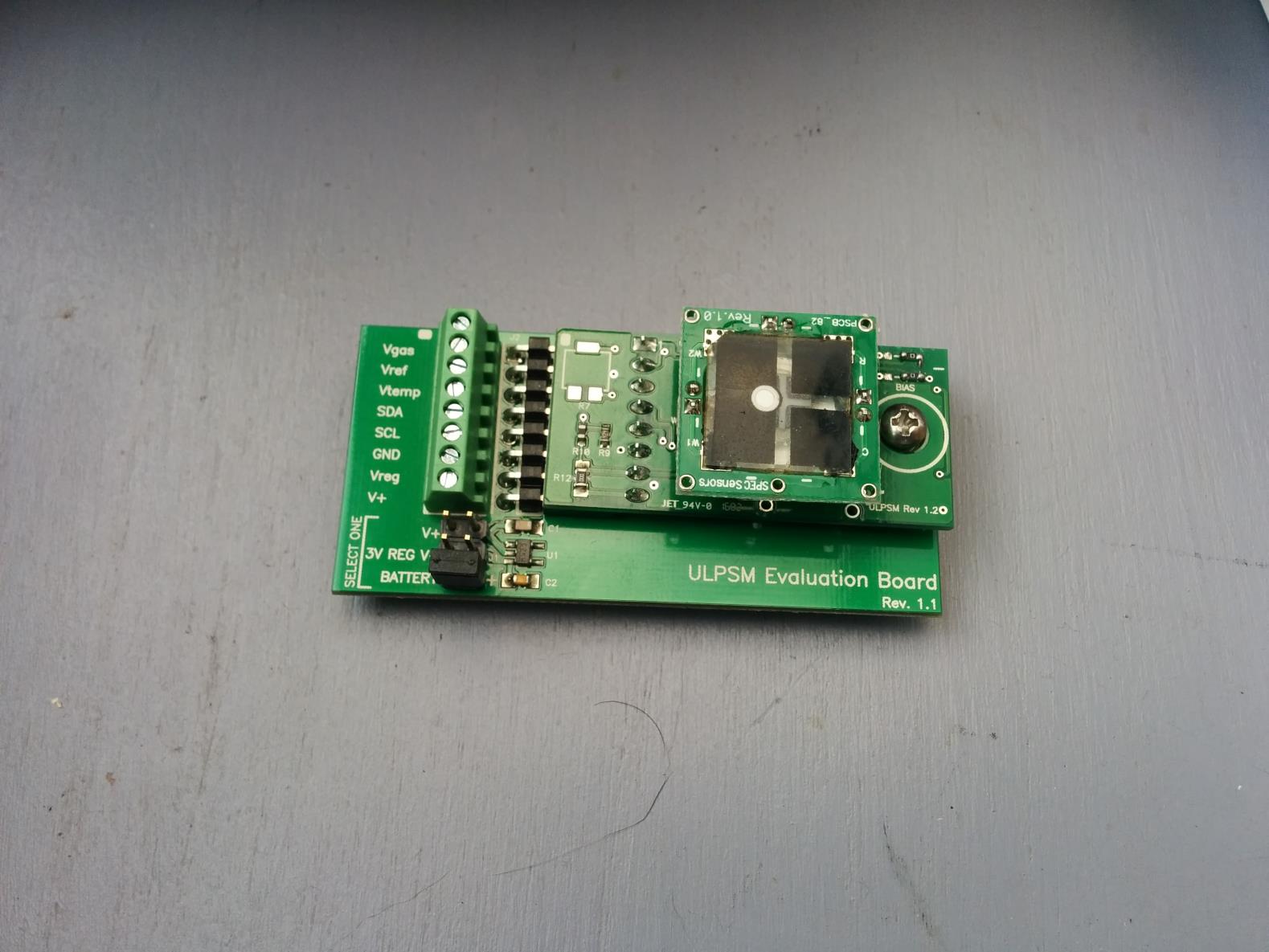 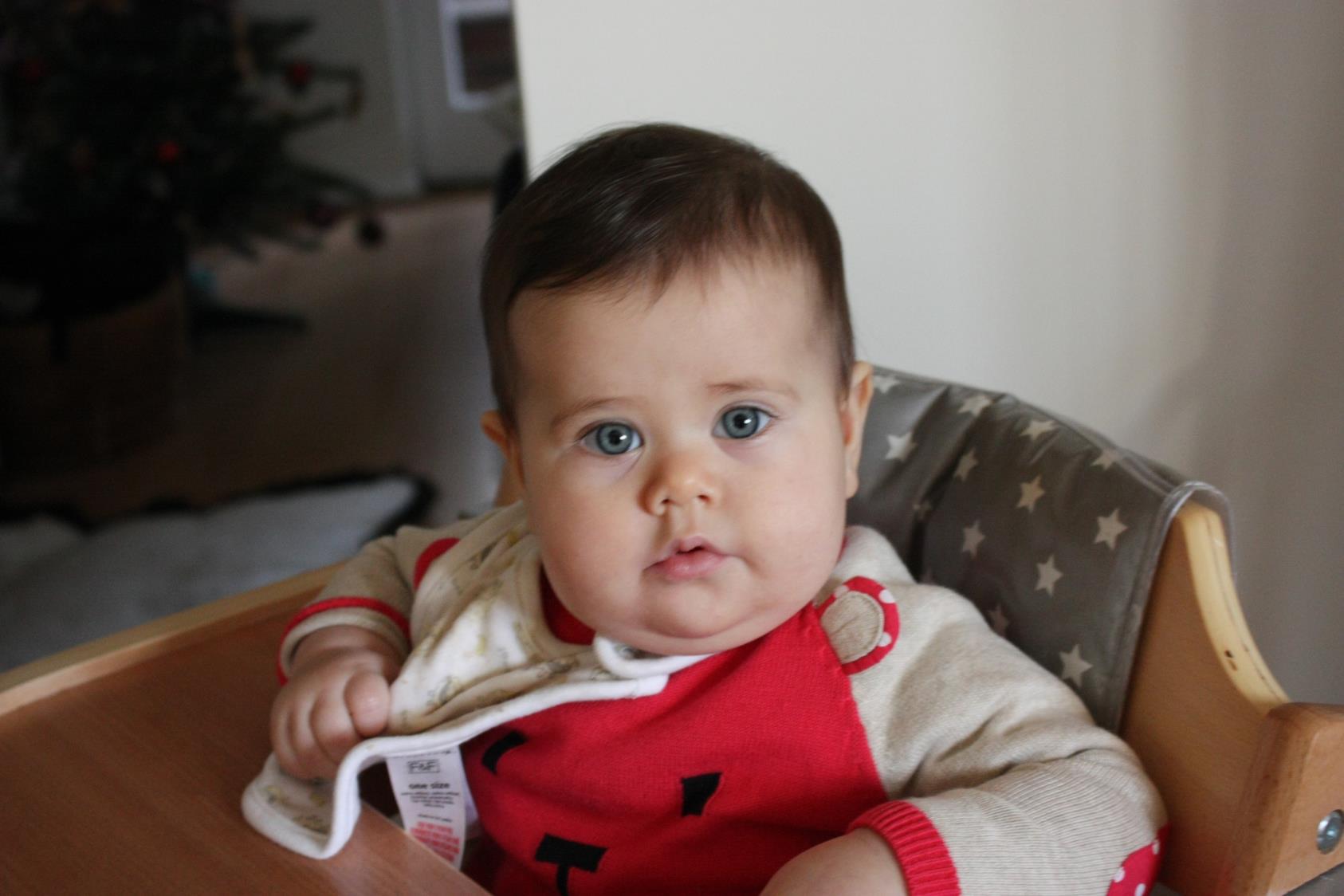 Thanks to
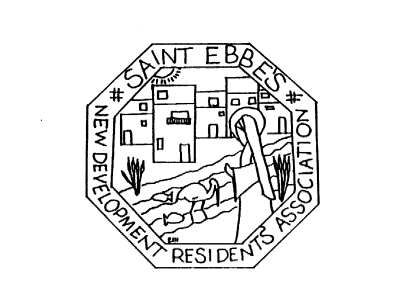 Saint Ebbes New Development Residents Association
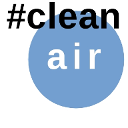 Network for Clean Air
Contact
dariosalvi78@gmail.com